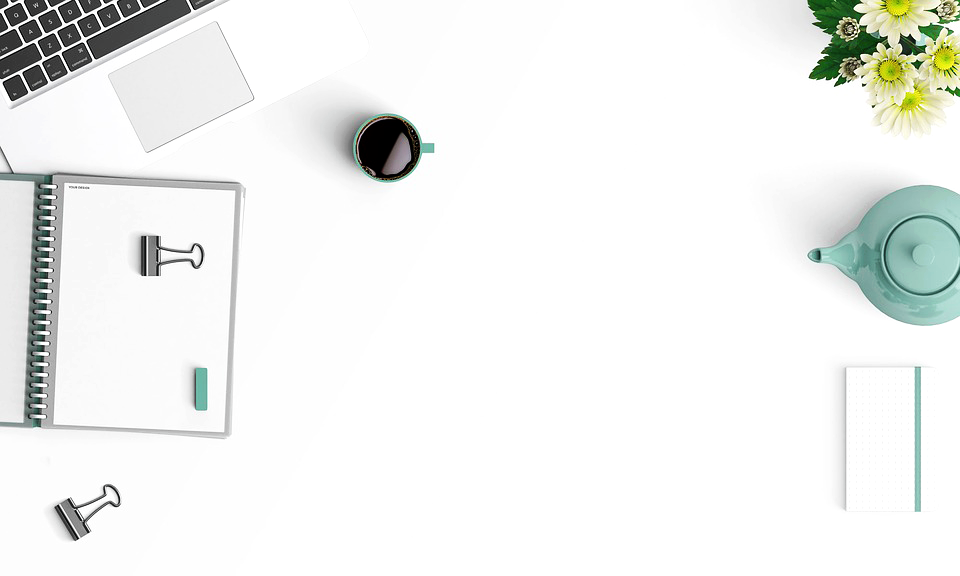 LOGO
简约活动策划方案ppt模板
Life is a journey, not the destination, but the scenery along the should be and the mood at the view.
汇报人：PPT818
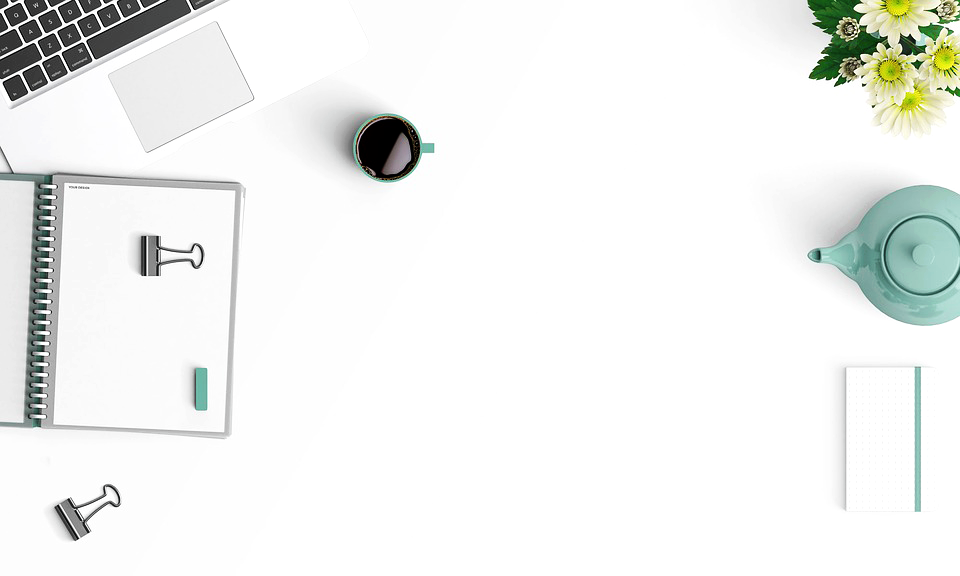 Click here to add your title
Click here to add your title
01
03
And I've waited longer for you than I've waited for any woman.
And I've waited longer for you than I've waited for any woman.
Click here to add your title
Click here to add your title
02
04
And I've waited longer for you than I've waited for any woman.
And I've waited longer for you than I've waited for any woman.
目录
Life is a journey, not the destination, but the scenery along the should be and the mood at the view.
PART.01
输入您的标题
I love you more than I've ever loved any woman. And I've waited longer for you than I've waited for any woman.
输入您的标题
I love you more than I've ever loved any woman. And I've waited longer for you than I've waited for any woman.
I love you more than I've ever loved any woman. And I've waited longer for you than I've waited for any woman.
I love you more than I've ever loved any woman. And I've waited longer for you than I've waited for any woman.
输入您的标题
工作3
工作2
工作4
工作1
Lorem ipsum dolor sit amet, consetetur sadipscing elitr, sed diam nonumy eirmod tempor invidunt ut labore et dolore magna aliquyam erat, sed diam voluptua. At vero eos et accusam.
Lorem ipsum dolor sit amet, consetetur sadipscing elitr, sed. At vero eos et accusam. At vero eos et accusam et justo duo dolores et ea rebum. Stet clita kasd gubergren.
Consetetur sadipscing elitr, sed diam nonumy eirmod tempor invidunt ut labore et dolore magna aliquyam erat, sed diam voluptua. At vero eos et accusam.
dolore magna aliquyam erat, sed diam voluptua. At vero eos et accusam at vero eos et accusam et justo duo dolores et ea rebum. Stet clita kasd gubergren. At vero eos et.
输入您的标题
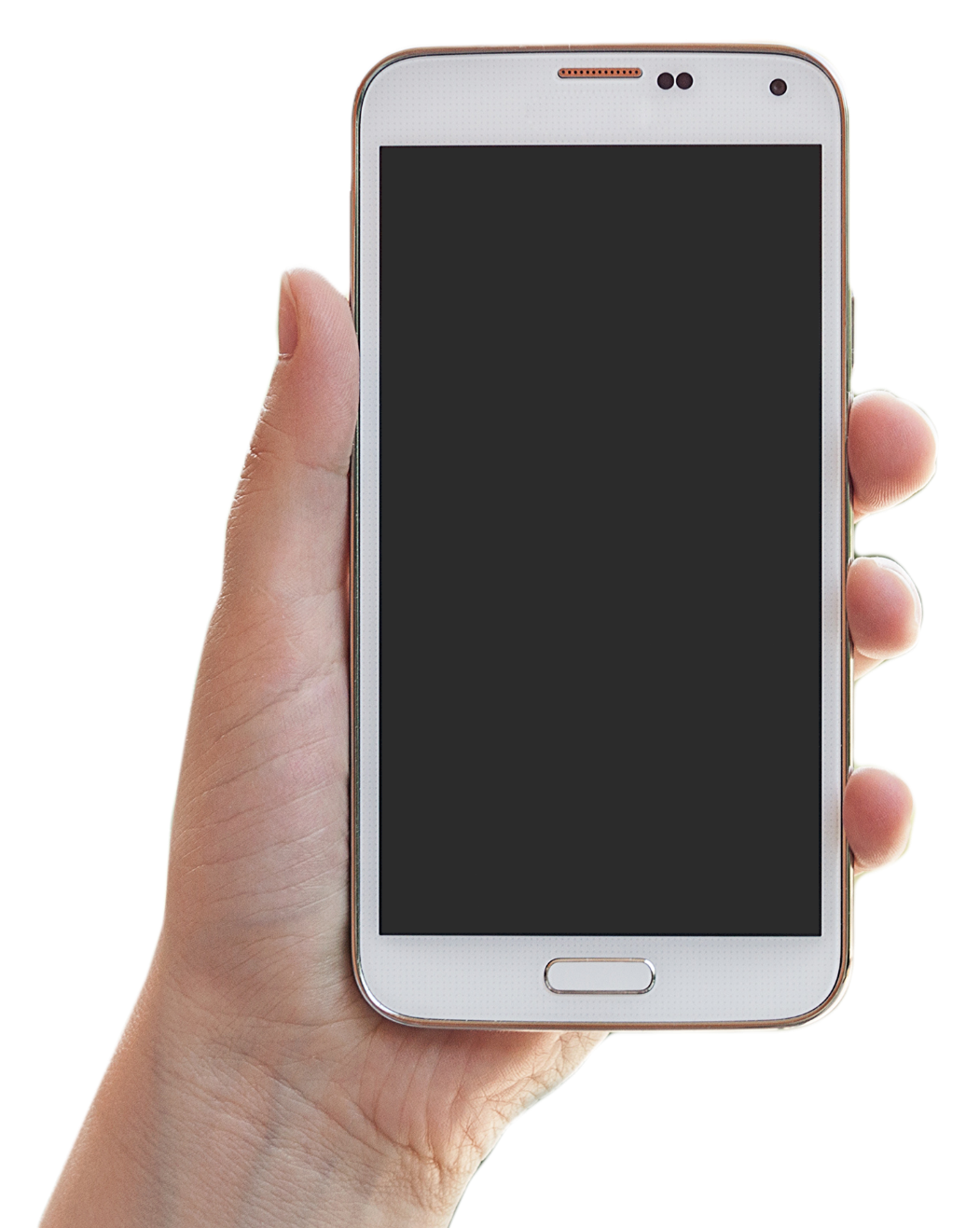 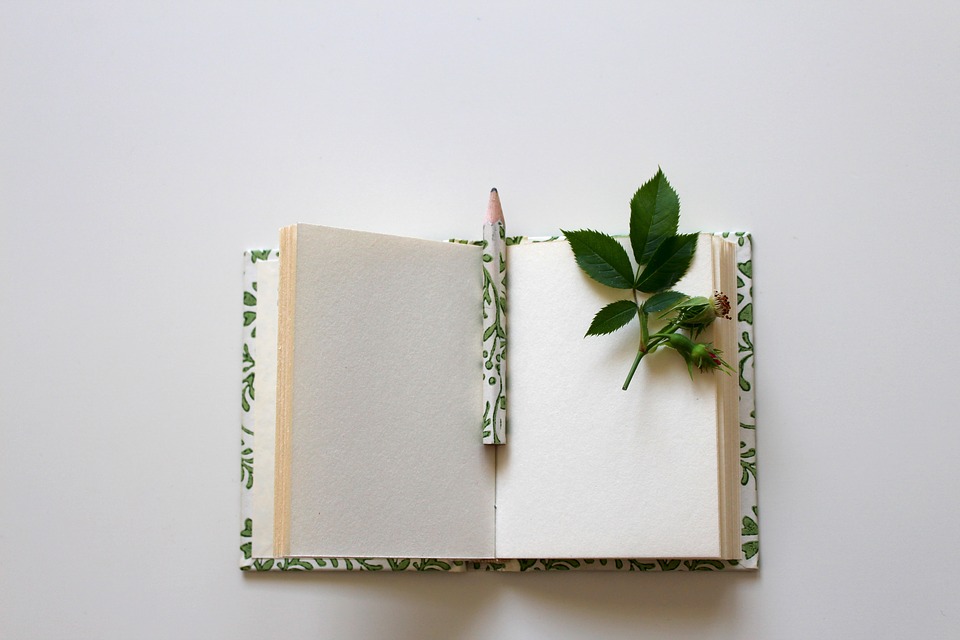 活动策划
Consetetur sadipscing elitr, sed diam nonumy eirmod tempor invidunt ut labore et dolore magna aliquyam erat.
输入您的标题
公司计划
Powerpoint offers word processing, outlining, drawing, graphing, and presentation management tools- all designed to be easy to use and learn
人员安排
Powerpoint offers word processing, outlining, drawing, graphing, and presentation management tools- all designed to be easy to use and learn
工作计划
Powerpoint offers word processing, outlining, drawing, graphing, and presentation management tools- all designed to be easy to use and learn
工作总结
Powerpoint offers word processing, outlining, drawing, graphing, and presentation management tools- all designed to be easy to use and learn
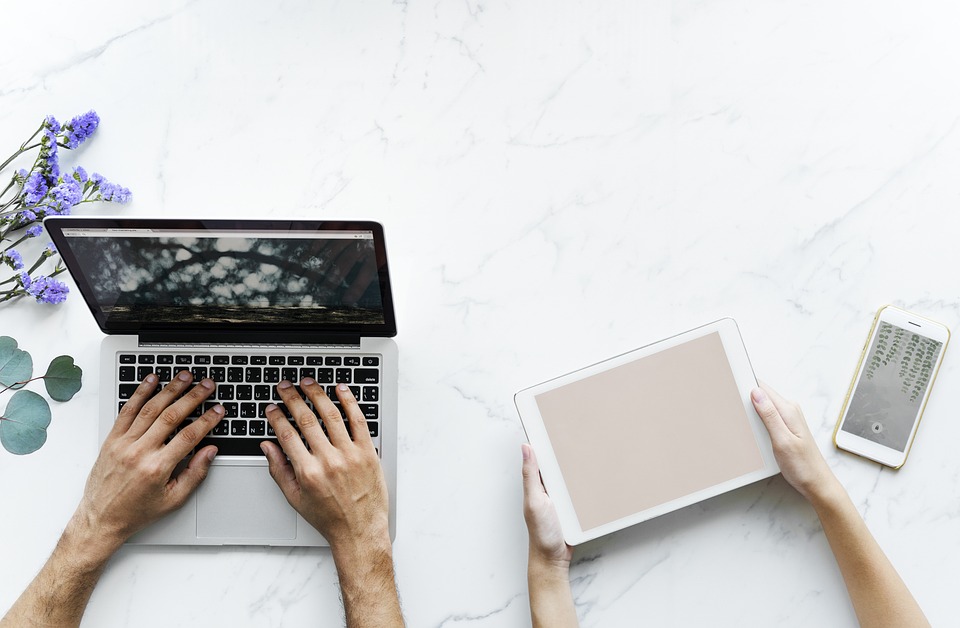 输入标题
标题数字等都可以通过点击和重新输入进行更改，顶部“开始”面板中可以对字体、字号、颜色、行距等进行修改。标题数字等都可以通过点击和重新输入进行更改，顶部“开始”面板中可以对字体、字号、颜色、行距等进行修改。
PART.02
输入您的标题
I love you more than I've ever loved any woman. And I've waited longer for you than I've waited for any woman.
输入您的标题
标题
80%
把您要添加的内容写到此处
80%
30%
65%
35%
50%
标题数字等都可以通过点击和重新输入进行更改，顶部“开始”面板中可以对字体、字号、颜色、行距等进行修改。标题数字等都可以通过点击和重新输入进行更改，顶部“开始”面板中可以对字体、字号、颜色、行距等进行修改。
Tumblr
MySpace
Pinterest
Facebook
YouTube
输入您的标题
点击请替换文字内容
点击请替换文字内容
点击请替换文字内容
点击请替换文字内容
Please replace text, click add relevant headline, modify the text content, also can copy your content to this directly.
Please replace text, click add relevant headline, modify the text content, also can copy your content to this directly.
Please replace text, click add relevant headline, modify the text content, also can copy your content to this directly.
Please replace text, click add relevant headline, modify the text content, also can copy your content to this directly.
点击请替换文字内容
点击请替换文字内容
点击请替换文字内容
点击请替换文字内容
Please replace text, click add relevant headline, modify the text content, also can copy your content to this directly.
Please replace text, click add relevant headline, modify the text content, also can copy your content to this directly.
Please replace text, click add relevant headline, modify the text content, also can copy your content to this directly.
Please replace text, click add relevant headline, modify the text content, also can copy your content to this directly.
输入您的标题
The user can demonstrate on a projector or computer, or print the presentation and make it into a film to be used in a wider field. Using PowerPoint
The user can demonstrate on a projector or computer, or print the presentation and make it into a film to be used in a wider field. Using PowerPoint, not only can you create presentations, you can also hold face-to-face meetings, teleconferencing, or presentations on the Internet
The user can demonstrate on a projector or computer, or print the presentation and make it into a film to be used in a wider field. Using PowerPoint
输入您的标题
标题文字添加
标题文字添加
标题文字添加
标题文字添加
标题文字添加
presentation and make it film to be used in a wider field
presentation and make it film to be used in a wider field
presentation and make it film to be used in a wider field
presentation and make it film to be used in a wider field
presentation and make it film to be used in a wider field
输入您的标题
标题文字添加
标题文字添加
标题文字添加
The user can demonstrate on a projector or computer, or print the presentation and make it into a film to be used in a wider field. Using PowerPoint,
The user can demonstrate on a projector or computer, or print the presentation and make it into a film to be used in a wider field. Using PowerPoint,
The user can demonstrate on a projector or computer, or print the presentation and make it into a film to be used in a wider field. Using PowerPoint,
PART.03
输入您的标题
I love you more than I've ever loved any woman. And I've waited longer for you than I've waited for any woman.
输入您的标题
标题文字添加
标题文字添加
标题文字添加
The user can demonstrate on a projector or computer, or print the presentation and make it into a film to be used in a wider field
The user can demonstrate on a projector or computer, or print the presentation and make it into a film to be used in a wider field
The user can demonstrate on a projector or computer, or print the presentation and make it into a film to be used in a wider field
01
03
02
输入您的标题
TITLE HERE
20/06/20XXX
TITLE HERE
20/06/20XXX
It has survived not only five centuries, but also the leap into electronic typesetting. It was popularised in the 1960s with the release of letraset sheets containing lorem ipsum passages and more recently with desktop publishing software Ipsum.
输入您的标题
6
5
4
3
2
1
0
1
2
3
4
5
6
7
8
9
10
11
12
请输入你的题目
请在此处添加详细描述文本，尽量与标题文本语言风格相符合，语言描述尽量简洁生动。请在此处添加详细描述文本，尽量与标题文本语言风格相符合，语言描述尽量简洁生动。请在此处添加详细描述文本，尽量与标题文本语言风格相符合，语言描述尽量简洁生动。请在此处添加详细描述文本，尽量与标题文本语言风格相符合，语言描述尽量简洁生动。
Investment generally results in acquiring an asset, also called an investment. If the asset is available at a price worth investing, it is normally expected either to generate income, or to appreciate in value, so that it can be sold at a higher price invest Investment generally results.
活动场地
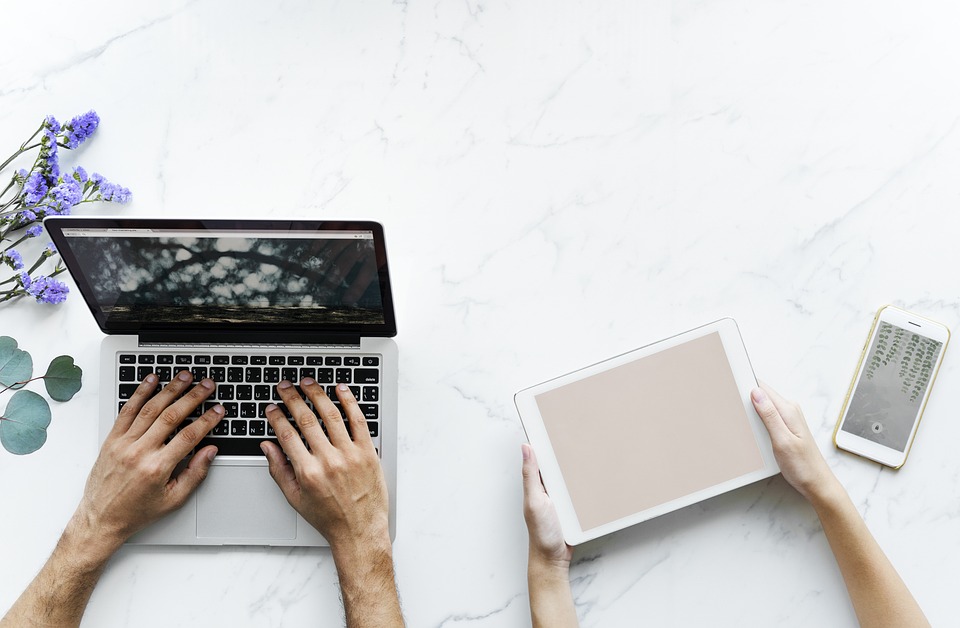 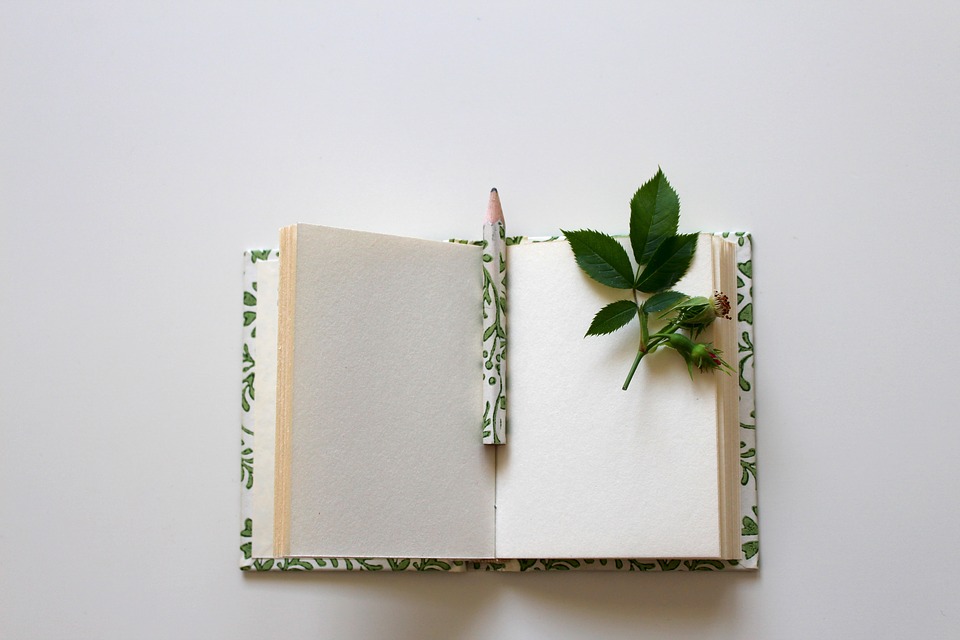 输入您的标题
Features available 
only atthe store
Also called investment
Investment generally results in acquiring an asset, also called an investment. If the asset is available at a price worth
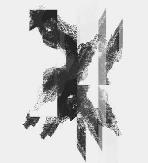 Also called investment
Investment generally results in acquiring an asset, also called an investment. If the asset is available at a price worth
输入您的标题
单击此处输入标题
单击此处输入标题
单击此处输入标题
I love you more than I've ever loved any woman. And I've waited longer for you than I've waited for any woman.
I love you more than I've ever loved any woman. And I've waited longer for you than I've waited for any woman.
I love you more than I've ever loved any woman. And I've waited longer for you than I've waited for any woman.
单击此处输入标题
单击此处输入标题
I love you more than I've ever loved any woman. And I've waited longer for you than I've waited for any woman.
I love you more than I've ever loved any woman. And I've waited longer for you than I've waited for any woman.
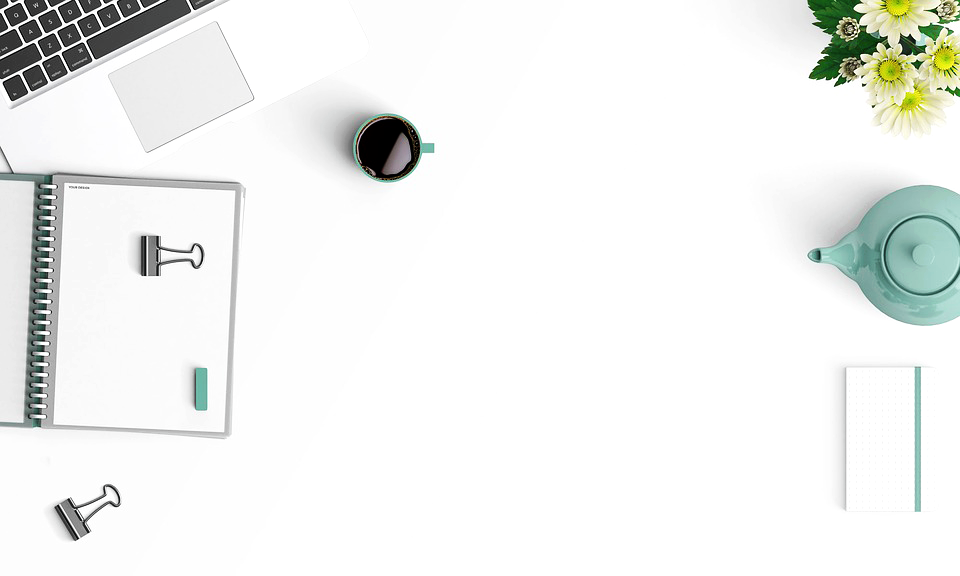 LOGO
感谢您的观看！
Life is a journey, not the destination, but the scenery along the should be and the mood at the view.
汇报人：PPT818